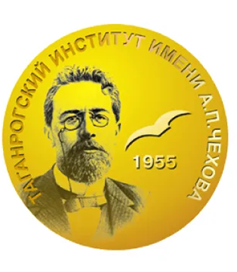 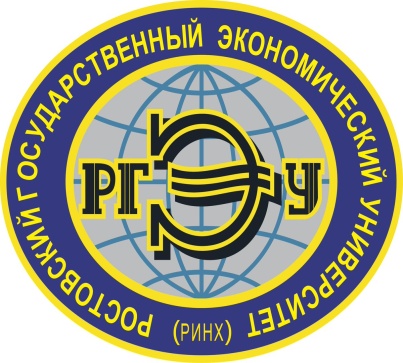 Министерство науки и высшего образования Российской ФедерацииТаганрогский институт имени А. П. Чехова (филиал)  ФГБОУ ВО «Ростовский государственный экономический  университет (РИНХ)»    ОТЧЕТ О РАБОТЕ Центра геоэкологического проектированияс 10 февраля 2023 года по 12 мая 2023 года
С.М. Гончарова,РУКОВОДИТЕЛЬ Центра геоэкологического проектирования,старший преподаватель КАФЕДРЫ ЭКОНОМИКИ И ГУМАНИТАРНО-ПРАВОВЫХ ДИСЦИПЛИН
УЧЕБНО-МЕТОДИЧЕСКАЯ ДЕЯТЕЛЬНОСТЬ ЛАБОРАТОРИИ
УЧЕБНО-МЕТОДИЧЕСКАЯ ДЕЯТЕЛЬНОСТЬ ЛАБОРАТОРИИ
УЧЕБНО-МЕТОДИЧЕСКАЯ ДЕЯТЕЛЬНОСТЬ ЛАБОРАТОРИИ
УЧЕБНО-МЕТОДИЧЕСКАЯ ДЕЯТЕЛЬНОСТЬ ЛАБОРАТОРИИ
Публикации студентов, выполненные на базе Центра в 2023 г.
5/19/2023
Перспективы (направления) развития
1. Разработать мероприятия по  более активному вовлечению в деятельность Центра студентов кафедры биолого-географического образования и здоровьесберегающих дисциплин, кафедры экономики и гуманитарно-правовых дисциплин, станции юных натуралистов, образовательных учреждений г. Таганрога и Ростовской области в деятельность Центра.
2. Повысить публикационную активность студентов по направлениям деятельности Центра.
3. Расширить взаимодействие Центра с подобными структурами других вузов.
5/19/2023